Instructor Course
Kampala Advanced Trauma Care Course
 Last Edited November 2018
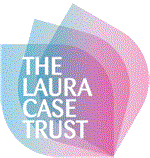 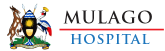 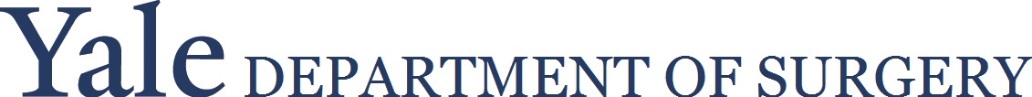 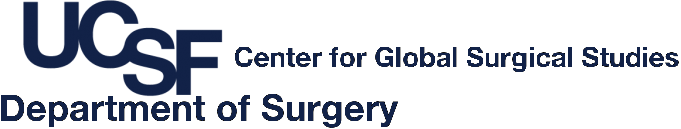 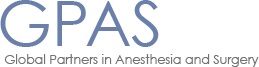 Initial Trauma Assessment
This project is funded by the Laura Case Trust. 

This module was adapted from the Primary Trauma Care Instructor Course
Kampala Advanced Trauma Care Course
 Last Edited August 2016 by Maija Cheung MD & Michael DeWane MD
Course Aims
To deepen understanding of course content

To equip participants with knowledge, skills and attitudes to teach as an instructor

Specific goals of the day…
Goals – To Understand:
The KATC/PTC Model
How adults learn
Different ways of asking questions
How to give feedback 
How to use different presentation styles
Language issues
Initial Trauma Assessment
KATC Model
Kampala Advanced Trauma Care Course
 Last Edited August 2016 by Maija Cheung MD & Michael DeWane MD
Objectives
Define the KATC/PTC Model

Apply this to your teaching
Mission Statement
To train multiple cadres of healthcare providers to treat severely injured patients quickly and systematically

To encourage clinicians to use what equipment they have, to prioritize and treat patients safely

To train clinicians to teach KATC concepts in their region
Key Concepts
Adaptable to multiple practice settings
Cultural awareness
Appropriate trauma training
Application
Try different styles
Be understanding 
Learn from each-other
Instructors Should
Adapt teaching material to local context

Encourage local participation and learn from it

Use the teaching material appropriate for the context

Have and use teaching material in different ways
Training Cascade
attend KATC course
attend KATC instructor course
instructs on a KATC course run by a trained coordinator
cleared to run KATC courses & Instructor courses as a trained coordinator
Summary
Definition 

Apply to teaching
Initial Trauma Assessment
Adult Learning
Kampala Advanced Trauma Care Course
 Last Edited August 2016 by Maija Cheung MD & Michael DeWane MD
Aim
To understand how adults learn
How Adults Learn
Definition

Learning

Motivation

Barriers to learning
What is Learning?
Learning 
“a change in behaviour resulting from experience”

Teaching
“a planned experience causing a change in behaviour”
Cycle of Learning
Do
Change
Look
Think
[Speaker Notes: Before getting into the cycle people have to think about their need to learn]
Types of Learning
Knowledge
Course content

Skills
Teaching skills

Attitudes 
Commitment to PTC concept
Adult Learners
Adults learn best when 
Motivated
Information relevant to learner
Learner is actively involved
Aims defined
Positive feedback given
Motivation
What is motivation?
What causes it?
From inside the learner
External factors
Which is better?
Ways of Learning
Positive and negative
Benefits of positive experiences
Negative effects of painful experiences
Barriers to Learning
From inside the learner
External factors
How to overcome?
Keep everyone involved
Importance of feedback
[Speaker Notes: Suggest discussion with group to introduce this]
Summary
How adults learn

Motivation 

Positive and negative ways
Initial Trauma Assessment
Asking Questions
Kampala Advanced Trauma Care Course
 Last Edited August 2016 by Maija Cheung MD & Michael DeWane MD
Aim
To understand different ways of 
asking questions
Types of Questions
Closed questions
One word answer
Ends discussion

Open questions
Allows ideas to grow
Encourages discussion
[Speaker Notes: Techniques
Repeat back questions and answers
Avoid double barrelled questions
Order of questions around the group
Name before or after?]
Question Levels
Facts
“What letters are important in Primary Survey?”
Understanding
“Why are these important?”
Application
“Can you apply this to anything else?”
[Speaker Notes: Question types
Memory questions
Reproduce facts.
Cue words
State, who, when, what, where, spell, describe.
 Comprehension questions
Tell something in your own words or give an explanation drawing inferences from known pieces of data, eg cause and effect relationships.
Cue words
How would you describe? compare, distinguish between, rearrange, explain the differences between.
Application questions
To come to a conclusion as a result of structured thinking; generate solutions to hypothetical situations.
 Analysis questions
To consider parts or bits of information in relationship to the whole.  Search for evidence on which to base conclusions.
 Application and analysis cue words
 Under what circumstances, what conclusions, form a hypothesis which explains……..
 Questions 3
Synthesis questions
To have an original idea, to improve on existing ideas, to ‘think laterally’.
Evaluation Questions
To weigh in judgement
Decide on basis of available data
Cue words
Discuss; Does this solve the problem? Is there a better solution, What are the ethics of?]
Learners’ Answers
Encourage people to answer questions
Be positive
Make sure group hears the answer 
Repeat answer back 
 If wrong 
Still be encouraging
[Speaker Notes: Repeating the answer back is particularly important to ensure that the whole group has heard the answer – particularly if the person answering is quiet or the group is large.]
Summary
Open and closed questions

Question levels

Answers
Initial Trauma Assessment
Feedback
Kampala Advanced Trauma Care Course
 Last Edited August 2016 by Maija Cheung MD & Michael DeWane MD
Aim
To understand how to give feedback
What is Feedback?
Looking at
“How you did”
“What you can change”
Positive approach
Five positive points for every negative
[Speaker Notes: Positive atmosphere
In order for a trainee to perceive an equal balance, they need to hear about five positive comments for each negative one.
Rewarding good behaviour is a very powerful tool.]
Feedback in Learning Cycle
Do
Look +
Feedback
Change
Think
How to Give Feedback
“What was good?”
First by learner
Then by teacher / group
“What can you improve?”
First by learner
Then by teacher / group
[Speaker Notes: This is so different from the traditional medical model of teaching by humiliation that it needs to be emphasised.]
Giving Feedback
On things you can change 
Be specific 
“when you said…your voice was…” 
“when you talked about…your back was to the audience”
Make Observations On…
Clear aim & summary
Voice 
Eye contact 
Body position & movement 
Communication with audience
Pace & timing
Receiving Feedback
Listen
Do not over react 
Decide “do I want to change it?”
Change your behaviour
Feedback in the Learning Cycle
Do
Look +
Feedback
Change
Think + 
decide
Summary
What was good?
What can be improved?
Be specific
Positive atmosphere
Initial Trauma Assessment
Presentations
Kampala Advanced Trauma Care Course
 Last Edited August 2016 by Maija Cheung MD & Michael DeWane MD
Objectives
To know how to plan a presentation

To use different presentation styles
Presentations
Planning
Delivery
Beginning
Middle
End
Feedback
Planning
What to teach?
Who is your audience?
Size
Knowledge level
Which way to communicate with audience?
Choose presentation style
To Communicate with the Audience
Choose presentation style
Lecture, discussion, teaching a skill, scenario 
Choose equipment 
Overhead, black or white board
Use only what is locally available
Choose layout of room 
Move the chairs if necessary
Check lighting, AC, noise, mobile phones
Presentation Delivery
Beginning
State aim and content
Middle
Teach the PTC material
End
Questions
Summarise
Or…
Say what you are going to say

Say it

Say what you have said
Feedback
What was good?
What can you improve?
Clear aim & summary
Voice 
Eye contact 
Body position & movement 
Communication with audience
Pace & timing
Summary
Planning
Delivery
Feedback
Presentation Styles
Lecture
Discussion group
Teaching a skill
Scenario

Difficult situations
Initial Trauma Assessment
Lecture
Kampala Advanced Trauma Care Course
 Last Edited August 2016 by Maija Cheung MD & Michael DeWane MD
When to Give a Lecture
Large audience (25 or more)
Large amount of information
Introduces facts and ideas

Limited transfer of information
Planning a Lecture
Choose equipment 
PowerPoint
Overhead projector 
Board 
Choose layout of room
Move chairs if necessary
Check electricity, lighting, AC, heating, noise, mobile phones
Delivering a Lecture
Beginning
Clear aim and contents
Middle
Interaction with audience
Mini summaries during lecture
 End
Questions
Summarise
Interacting with the Audience
One way 
communication
Interacting with the Audience
Try two way 
communication, 
use questions
Answering a question
How to Encourage Participation
Use questions
Use examples relevant to audience
Where will you stand?
Check if audience can see screen or board
Face audience not screen or board
Audiovisual Aids
PowerPoint or overheads
Use large text
Blackboard / Whiteboard Flipchart
Write clearly
Allocate a scribe if you do not write well
Don’t need to use all slides
[Speaker Notes: Large text 
Construction
4 to 7 points per slide]
Feedback
What was good?
What can you improve?
Clear aim & summary
Voice 
Eye contact 
Body position & movement 
Communication with audience
Pace & timing
Summary
Planning
Delivery
Interaction with audience
Audiovisual aids
Feedback
Initial Trauma Assessment
Discussion Groups
Kampala Advanced Trauma Care Course
 Last Edited August 2016 by Maija Cheung MD & Michael DeWane MD
When to Use Discussion Groups
Good for small groups
Strengthens interaction within group
Mixed communication patterns
Problem solving
‘Ownership’ of topic in group
Leading a Discussion Group
Use appropriate topic 
e.g. Disaster management plan
Choose equipment
Flipchart / white or blackboard
Choose seating layout
Delivering a Discussion Group
Beginning
Clear aim
Allocate scribe if necessary
Middle
Interaction with audience
End
Questions
Summary
Interaction in a Group
Mixed communication pattern
How to get interaction in a group
Introduce topic 
Use open questions
Encourage participation from all
Use Brainstorming for more ideas
Stay on topic
Brainstorming
Decide topic
Take turns for ideas
“Pass”/ “No comment” allowed
Write down accurately
Continue until ideas cease
Decision
Feedback
What was good?
What can you improve?
Clear aim & summary
Voice 
Eye contact 
Body position & movement 
Communication with audience
Pace & timing
Difficult Teaching Situations
What do you do if: 
Someone is too dominant?
Someone does not talk?
Someone is very negative?
Someone falls asleep?
Room too small?
Too large an audience?
[Speaker Notes: Ideas you could introduce include:
Discussion group - delivery
Problems 
Talkers
Enthusiastic, monopolise
Summarise or get candidate to summarise then redirect
Wait for breath, thank, rephrase, redirect
Non-talkers
Positive feedback
Repeat of summarise contribution
Place questions in context
Destroyers
Use peers 
Find out complaint
Sleepers]
Summary
Planning
When and how
Delivery
Interaction in group
Brainstorming
Feedback
Difficult teaching situations
When?
Small groups 5 to 10
Combination of skill learning and discussion
Initial Trauma Assessment
Skills Sessions
Kampala Advanced Trauma Care Course
 Last Edited August 2016 by Maija Cheung MD & Michael DeWane MD
Teaching Strategies
Learner’s experience
Beginner
Expert
Delegate
Supervise
Coach
Direct
Planning
Choose equipment
Adapt to situation 
Use what is locally available
No expensive equipment required
Use people as models
Delivery
Beginning
Clear aim
Middle
Describe use of equipment or skill 
4 stages
End
Questions
Summarise
Four Stages
Instructor does
Instructor does and explains
Instructor does, learner explains
Learner does and explains

Learner may then teach another
[Speaker Notes: First demo normal speed to….
Then slow and explained]
Feedback
What was good?
What can you improve?
Clear aim & summary
Voice 
Eye contact 
Body position & movement 
Communication with audience
Pace & timing
Summary
Planning
Delivery
4 stages
Feedback
Initial Trauma Assessment
Scenarios
Kampala Advanced Trauma Care Course
 Last Edited August 2016 by Maija Cheung MD & Michael DeWane MD
When?
5-10 people
Realistic
Motivating
Brings together all aspects of the course
Can be used as assessment tool
Planning
Use local equipment 
Use people as models
Use bed or trolley
[Speaker Notes: Though the use of pre-prepared and maybe made-up actors as victims is very effective, it can equally be very useful to make use of members of the group in this role.  In our experience it also enormously improves the group’s “ownership” of and involvement in the learning experience and their enjoyment, and is of course far less demanding of resources.]
Delivery
Allocate roles
‘Doctor’, patient, nurse, observer(s)
‘Doctor’ out of room
Full story told to group
‘Doctor’ back in room - give history
Encourage realistic role play 
“Hands and stethoscopes on”
Feedback
What was good?
What can you improve?
Clear aim & summary
Voice 
Eye contact 
Body position & movement 
Communication with audience
Pace & timing
Summary
Planning
Delivery
Feedback
Presentation Styles: Summary
Planning, Delivery, Feedback
Different presentation styles
Lecture
Discussion group
Teaching a skill
Scenario
Initial Trauma Assessment
Language Issues
Kampala Advanced Trauma Care Course
 Last Edited August 2016 by Maija Cheung MD & Michael DeWane MD
Aim
To understand how to use a second language or translation
Second Language
Keep it simple
Slow down
Stick to words on slides or OHP 
Write down important concepts
Avoid jokes
Translation
Talk will take twice as long
Simple short sentences
Slow down - halve your input
Prepare your script & stick to it
No jokes
Discussion Groups
Repeat questions word for word
Simplify questions if necessary
If silence – are the questions too complicated?
Board or Flipchart
Let a local person write 
Give key points to translator
Summary
Keep it simple
Keep it slow
Keep it short
Write it down
Initial Trauma Assessment
Session Summary
Kampala Advanced Trauma Care Course
 Last Edited August 2016 by Maija Cheung MD & Michael DeWane MD
Summary
What have you noticed about the course?
Structure 
Motivational MCQ
 Planning, Delivery, Feedback
Knowledge, skills and attitudes 
How we taught it
Be a role model and be adaptable
Positive feedback
Summary
PTC/KATC concept
How adults learn
Asking questions 
Feedback
Presentation styles
Language issues
Practical Sessions
Putting it into practice
Giving a lecture
Leading a small group discussion
Teaching a skill
Running a scenario
Practical Sessions
Teaching you to teach not ‘do’
Use short topic from PTC
How you teach more important than what you teach
Using Plan, Delivery, Feedback
5-10 minutes each in total
?